Урок математики
4 класс
Составила: учитель МОУ «СОШ №3»
Еремеева О.В.
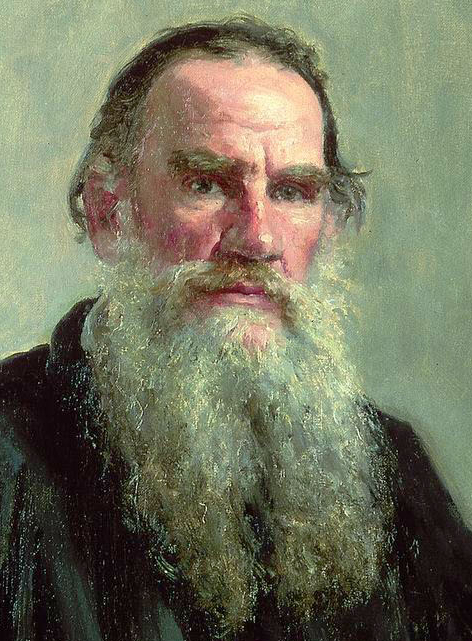 « Человек подобен дроби, знаменатель есть то, что человек думает о себе, а числитель – то, что человек представляет собой на самом деле. Чем большего человек о себе мнения, тем больше числитель, а значит, меньше дробь.»
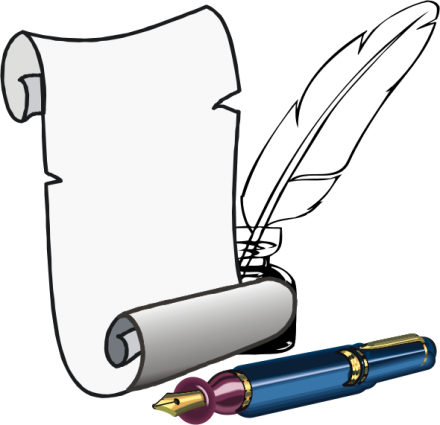 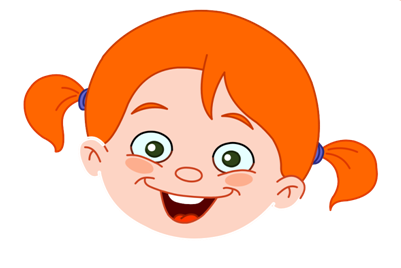 7    3     5     6    10     2   
10   8    10   10   10    10
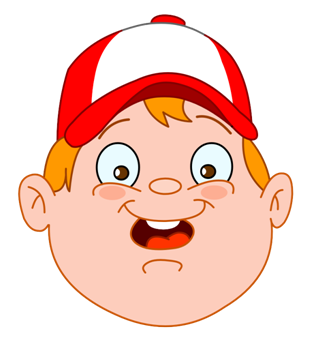 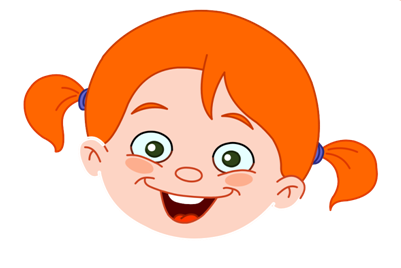 РЕШЕНИЕ  ЗАДАЧ
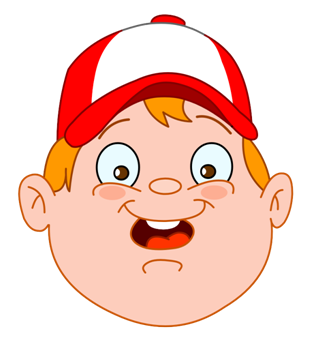 1. Миша должен составить 10 примеров на сложение. Он составил 17 таких примеров. Какую часть своего задания выполнил Миша?

2. За декабрь месяц со склада было отправлено в магазины 
                                                        9  
270 кг  конфет, что составило   7  от конфет, отправленных в ноябре. Сколько килограммов конфет отправили в магазин в ноябре?

3. В бидон вмещается 6 литров молока. Объём ведра 
                      3 
составляет  2   объёма бидона. Сколько литров молока вмещается в ведро?
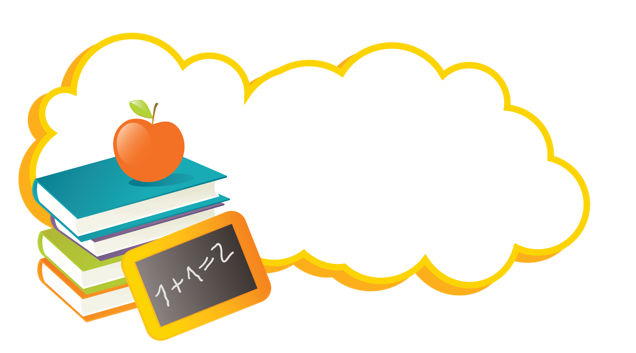 Тема урока:
Задачи на части
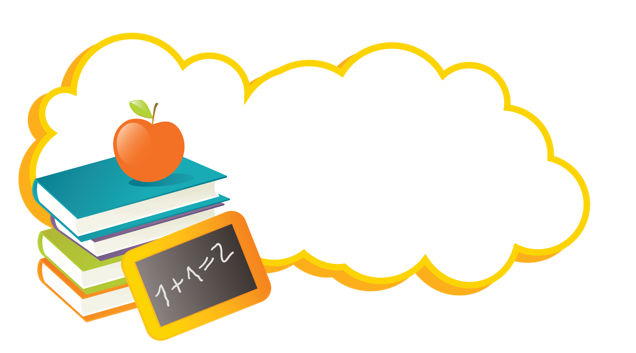 Цели урока:
Продолжать решать задачи на части с неправильными дробями.
Решать задачи данного типа, пользуясь схемами, правилами, формулами.
Закреплять решение примеров с дробями на порядок действий, умение сравнивать дроби.
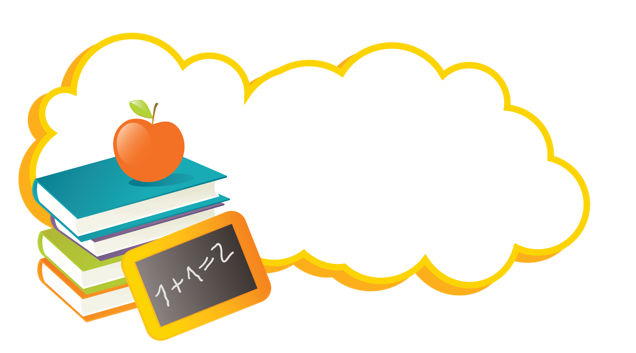 Планируемые
 результаты:
научимся самостоятельно формулировать тему и цели урока, ставить перед собой учебные задачи и работать над их достижением;
будем решать задачи на части, пользуясь правилами и формулами;
планировать сотрудничество с учителем и с одноклассниками,  выражать свои мысли, владеть своей речью;
уважать  мнение одноклассников.
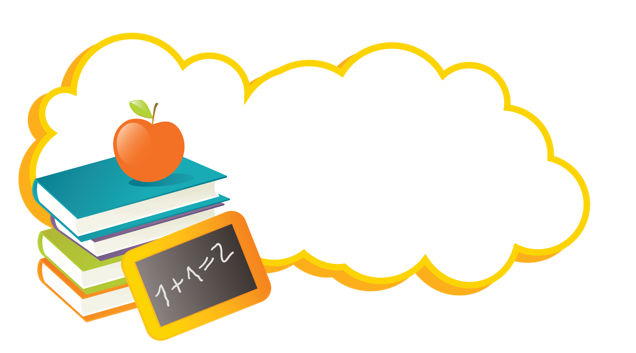 Самостоятельная
 работа
с. 21  № 8 (а);
           №  9;
           № 10 (а, б).
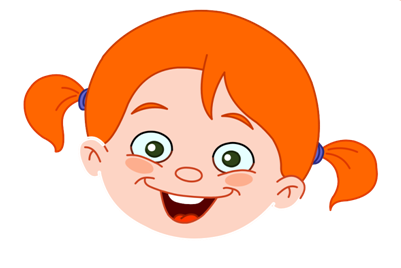 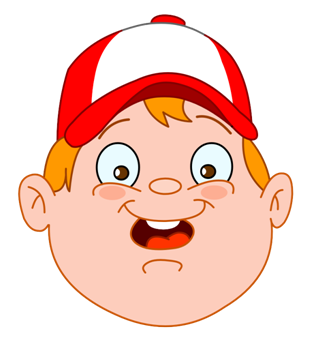 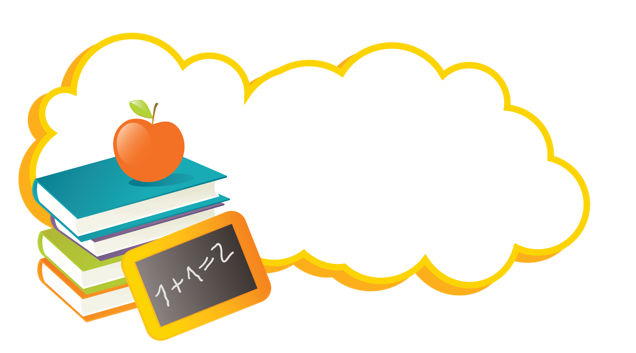 Домашнее 
задание
Учебник  с. 22  
 №  10(в, г);
 №  11 (б);
составить задачу на части для соседа по парте ( по желанию).
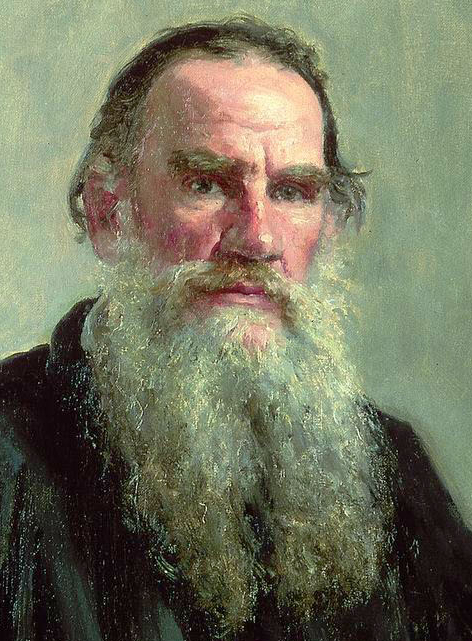 « Человек подобен дроби, знаменатель есть то, что человек думает о себе, а числитель – то, что человек представляет собой на самом деле. Чем большего человек о себе мнения, тем больше числитель, а значит, меньше дробь.»
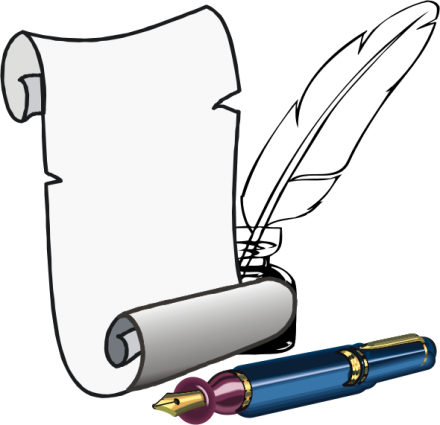